Working Party on Agricultural Quality Standards Report   2016Liliana Annovazzi-Jakab, Head, Agricultural Quality Standards Unit, UNECE Steering Committee on Trade Capacity and Standards, May 2016
[Speaker Notes: This is a sample Title Slide with Picture ideal for including a dark picture with a brief title and subtitle.]
MeetingS and output WP.7 (2015)
Specialized Sections on Standardization of 
Meat (September 2015 )
2nd meat symposium on quality/food safety/public/private

Total number of revised/new standards  -  3
Decision to work on eating quality and include references to Codex Standards
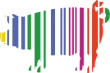 public meets/meats private
Meat Seminar 
28-09-2015
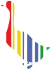 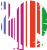 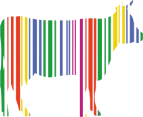 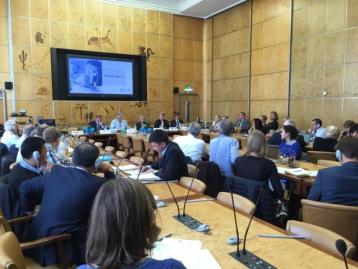 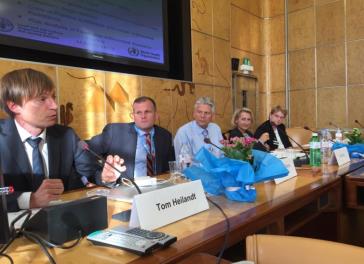 Meetings and output WP.7 (2015)
Working Party on Agricultural quality Standards
International Conference on Traceability of Agricultural Produce 
 
Total number of revised/new standards in 2015: 13

Highly successful conference – outcome discussion group on traceability Increased attention to food waste and food loss issues
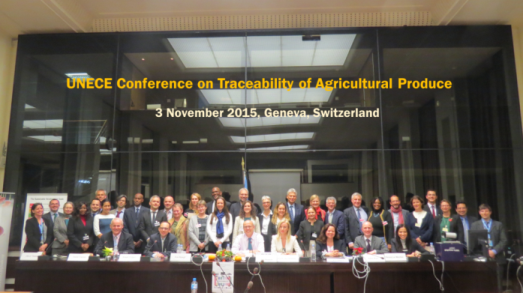 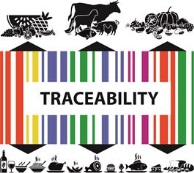 Meetings and output WP.7 (2016)
Specialized Sections on Standardization of  Fresh Fruit and Vegetables (1 session) 
 
Total number of revised/new standards in 2016:  20
Extensive discussions on food waste and traceability
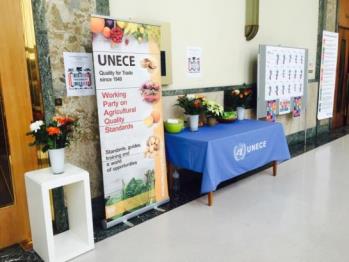 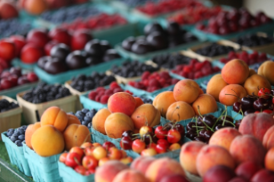 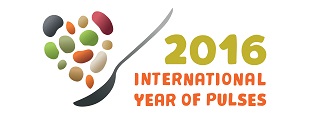 Meetings and output WP.7
Total number of new guides: 4
Guide to Potato Diseases, Pests and Damages 
Guide to Seed Potato Field Inspection
Explanatory Brochure for Inshell walnuts 
Explanatory Brochure for Persimmon (kaki fruit) - forthcoming
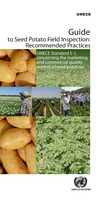 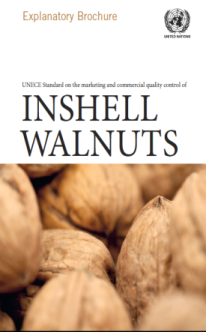 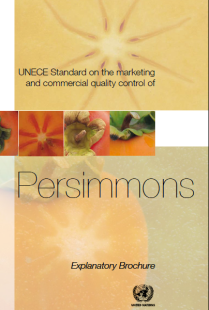 Most striking increase in participation
*Many new participating countries
Priorities since September 2015
Working in sync with the SDGs and particularly 
Goal 2. End hunger, achieve food security and improved nutrition and promote sustainable agriculture  
Goal 12. Ensure sustainable consumption and production patterns 
Goal 17. Strengthen the means of implementation and revitalize the global partnership for sustainable development
Cross-cutting themes including food waste and traceability
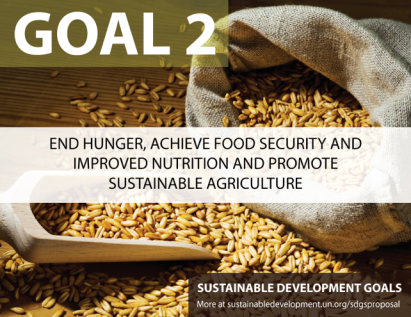 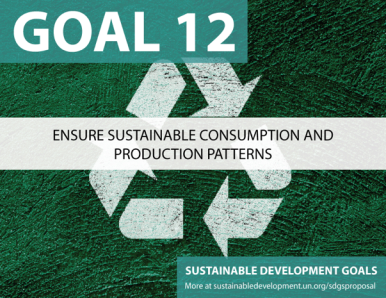 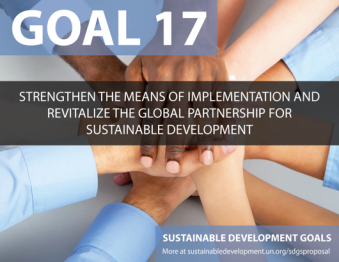 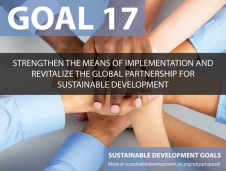 Sustainable agriculture 
trade 
Partnership with ITC
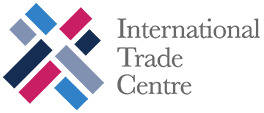 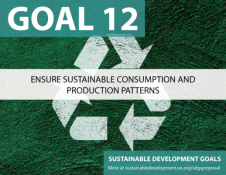 Project 1 - STANDARDS MAP
http://www.intracen.org/itc/market-info-tools/voluntary-standards/standardsmap/
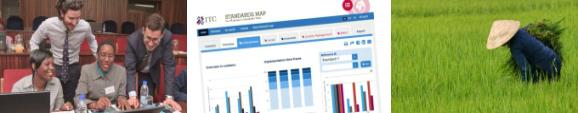 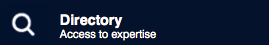 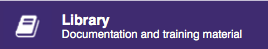 Project 2 SustainabilityXchange
http://www.intracen.org/itc/market-info-tools/voluntary-standards/sustainabilityxchange/
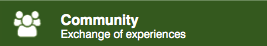 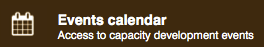 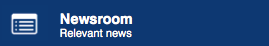 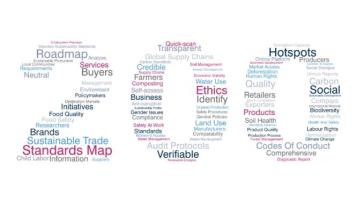 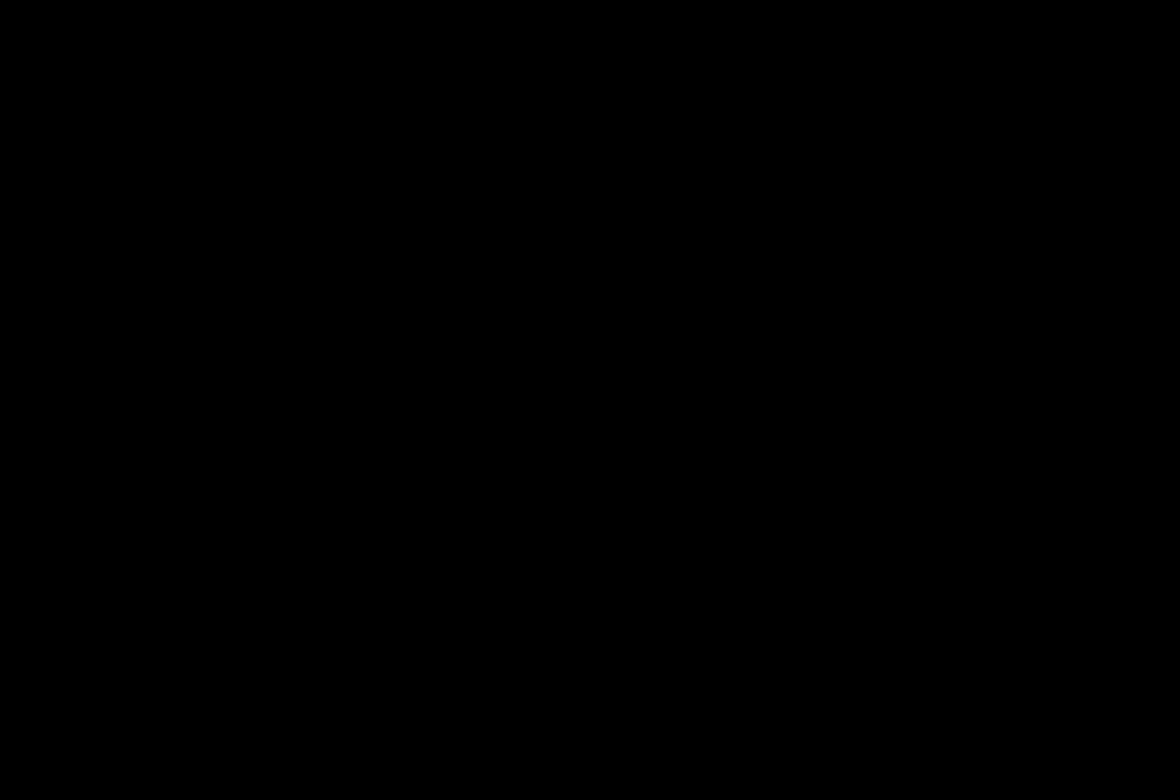 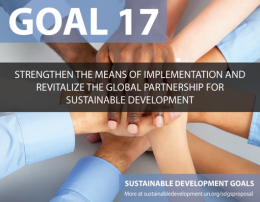 Strengthened and new partnerships with Codex, OECD, EU, UNDP, ITC and donor agencies
Participation in  
Donor funded project 
OECD Plenary Meeting – December 2015 
CCFFV meeting – October 2015 
WTO Public Forum – October 2015 
Geneva International Food Talks – 15 Geneva-based agencies working on food related issues
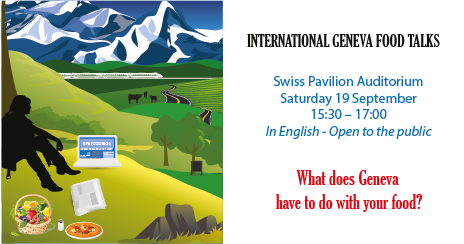 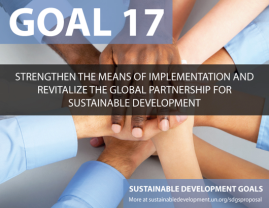 Sustainable agri trade 
Partner UNDP and donor agencies
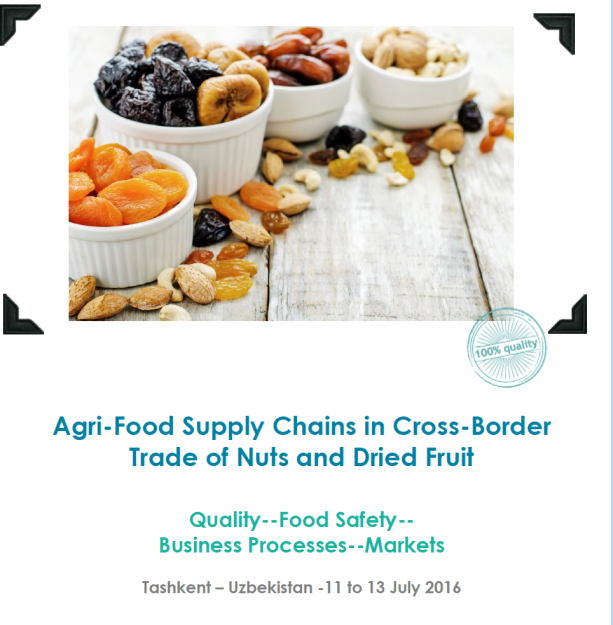 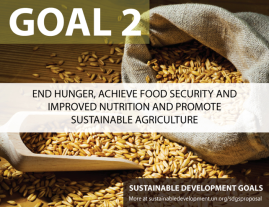 Capacity-building
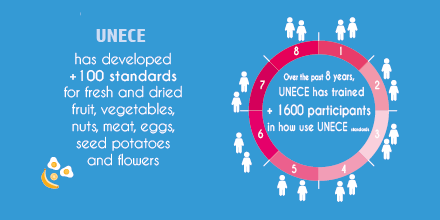 UNDA project “Strengthening the capacity of transition and developing economies to participate in cross-border agricultural food supply chains” Western Balkan region, Central Asia, South Asia and South East Asia.
training on public/private meat standards (Geneva, September 2015) 
case study (Business Process Analysis) on the export of dried apricots (Tajikistan) and currently on dried grapes (Uzbekistan) 
Upcoming 2016 activities: 
Nuts and Dried Fruit Workshop (Tashkent, Uzbekistan, July 2016)
Project coordination meeting with donor agencies (Geneva, June 2016) 
Fresh Fruit Vegetables workshop for Balkan countries (October 2016)
Workshop on Agriculture Trade Facilitation (Bangkok, September 2016) 
Fresh Fruit Vegetables workshop for Asia (Bangkok, November 2016)
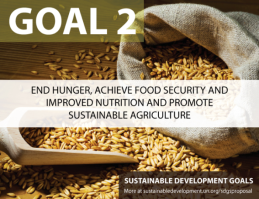 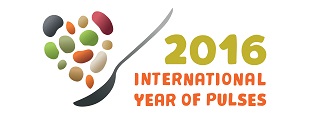 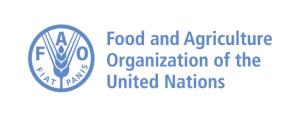 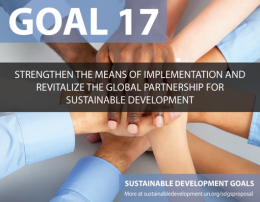 Achieve Food Security and Sustainable agriculture
in partnership with FAO and national delegations
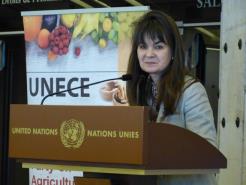 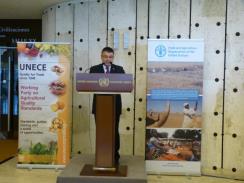 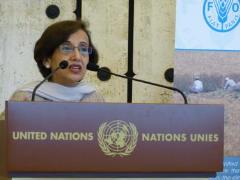 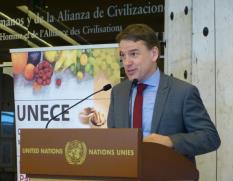 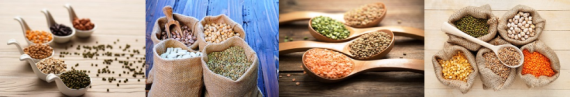 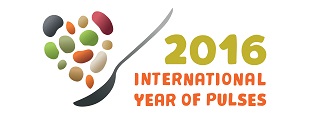 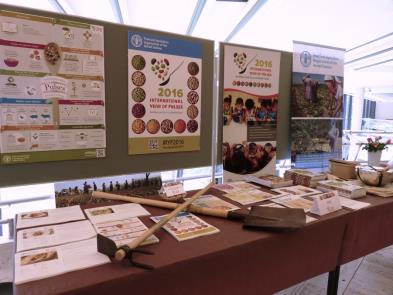 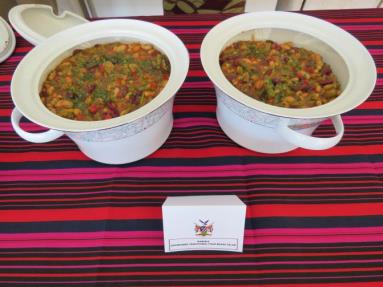 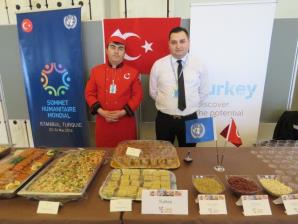 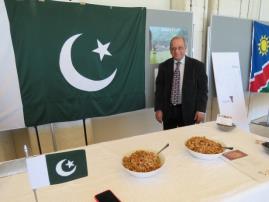 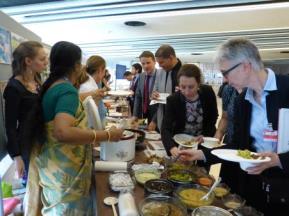 CHALLENGES

Today, the UNECE, national, regional, international regulators  and the private sector have to take into account:  

New import and export markets

More, and diverse players, more complex international supply chains and retailers that operate globally
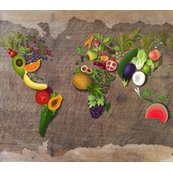 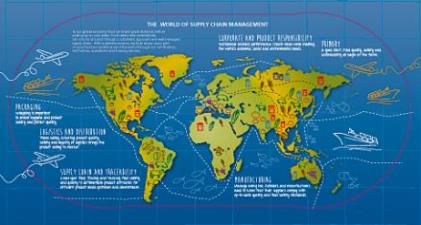 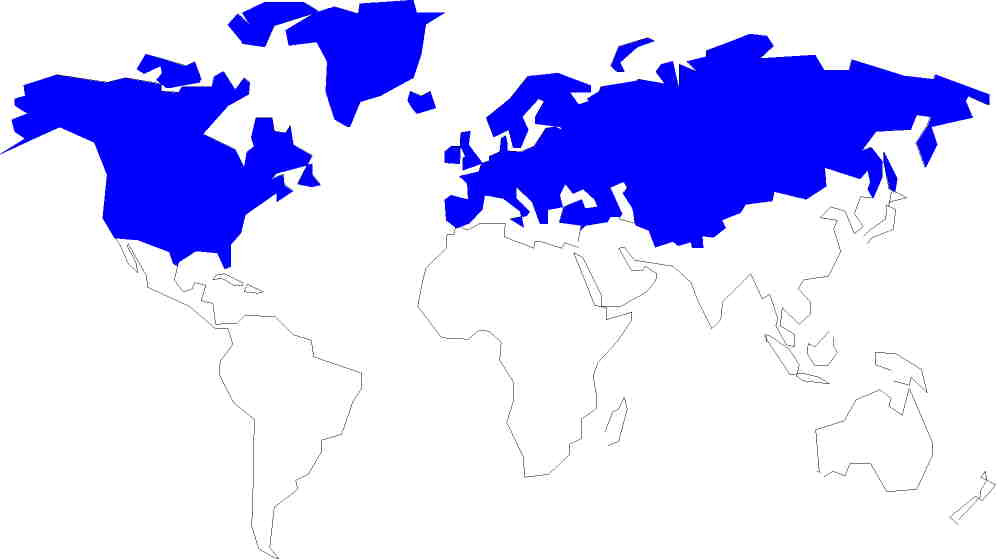 ECE
ESCWA
ESCAP
ECA
ECLAC
ECE – only regional commission working on agricultural quality and marketing standards
Example: Dried fruit and nut trade flows
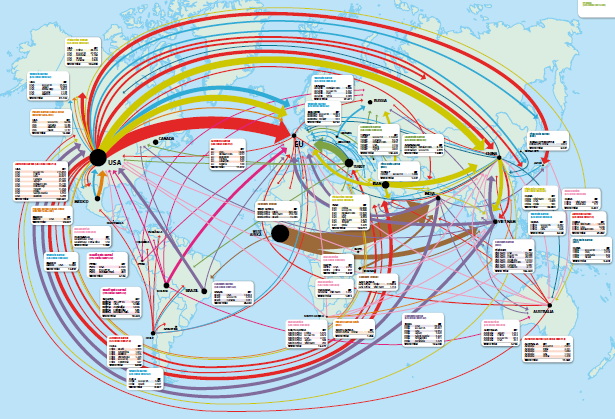 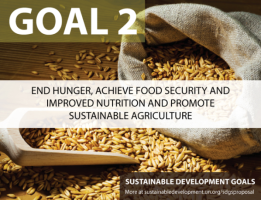 Over the years UNECE has evolved into a platform 
for the development of 
agreed 
international best practice for international and national trade in agricultural produce

Countries turn to UNECE for advice on regulating their national markets to obtain quality which improves nutrition and food security.
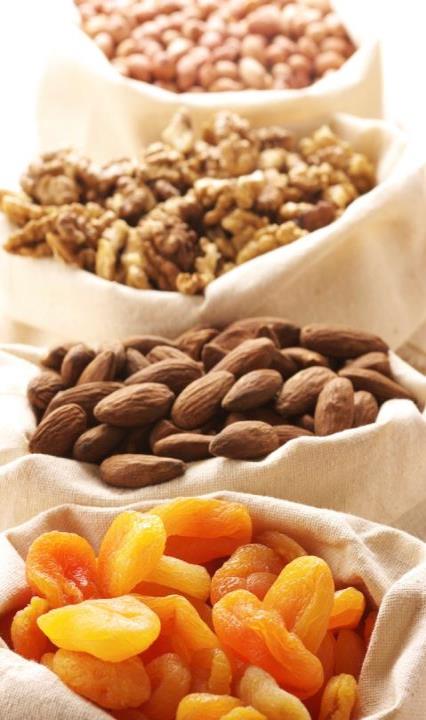 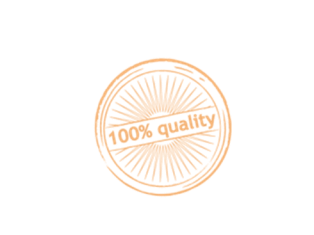 Food security exists when all people, at all times, have physical and economic access to sufficient, safe and nutritious food that meets their dietary needs and food preferences for an active and healthy life”. (World Food Summit, 1996)
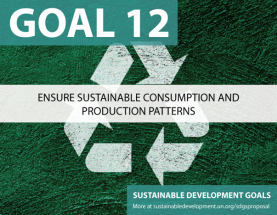 CHALLENGES

Today, the UNECE, national, regional, international regulators  and the private sector have to take into account:  

Concerns of consumers, producers and retailers about the origin of  their food, its safety and quality and the waste resulting from standards
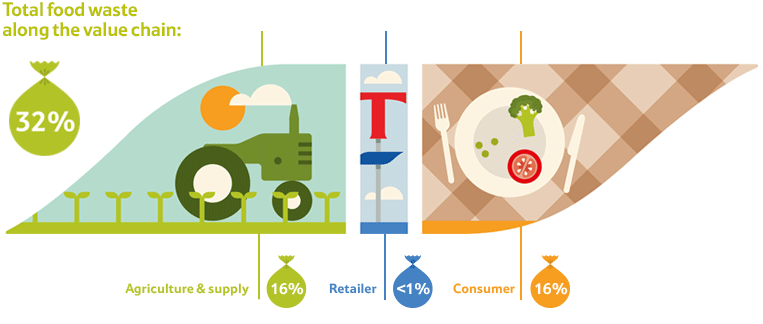 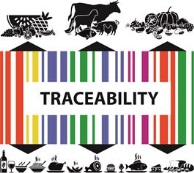 MEETING DATES 2016
27 - 29 June 2016: Specialized Section on Dry and Dried Produce, Geneva, Switzerland
11 -13 July 2016: Nuts and Dried Fruit Workshop, Tashkent, Uzbekistan
29 - 31 August 2016: Specialized Section on Meat, Geneva, Switzerland
31 August - 2 September 2016: Specialized Section on Seed Potatoes, Geneva, Switzerland
October 2016: Fresh Fruit and Vegetables Workshop, Balkan countries, venue tbc
9 - 11 November 2016: Working Party on Agricultural Quality Standards, Geneva, Switzerland

10 November 2016 
International Conference on Food Waste and Food Loss in Agri Trade
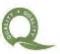 [Speaker Notes: There has to be a formal meeting in 2016 (we di not have one in 2015) 

Mr. John Kerr will be one of the speakers at the Traceability Conference on 3 November. He will speak about the traceability of seeds.]
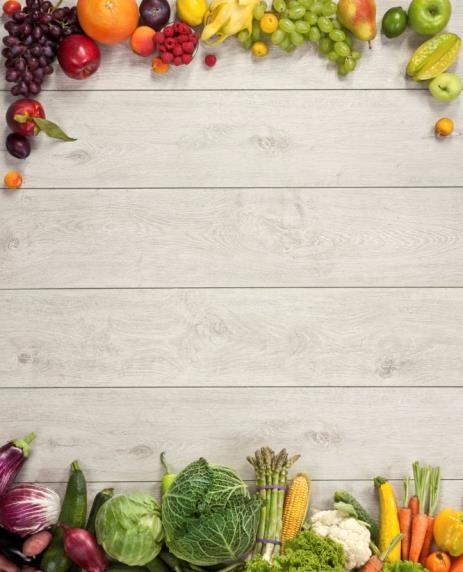 Contact:  
Liliana Annovazzi-Jakab
Head UNECE Agri Standards Unit

liliana.annovazzi-jakab@unece.org


agristandards@unece.org
THANK YOU